How to create Personal Document FiltersDaniel Gutmann, MDMIO Mercy Hospital
Filtering Cerner Documents
Documents come with 2 default filters:
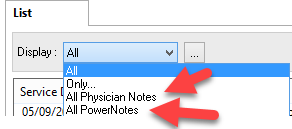 Modify with Insert > Header & Footer
mm.dd.yyyy
2
Adding Custom Filters
But you can add your own filters for documents, by function, specialty, location, etc…
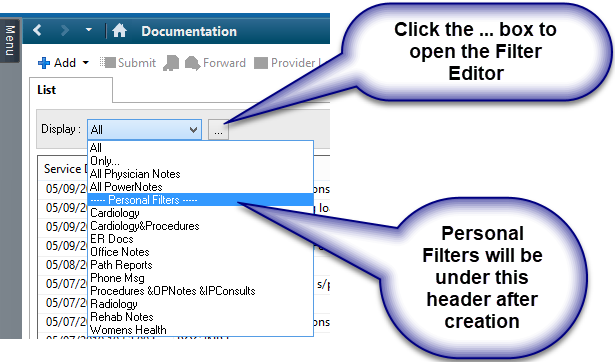 This is a list of example Personal Filters
Use this to give you ideas; 
The next slides will show how to get started
Modify with Insert > Header & Footer
mm.dd.yyyy
3
Add a new cardiology filter
A useful filter is cardiology which will show all previous EKGs & Echos
Hit the 3 dot button to make a new personal filter
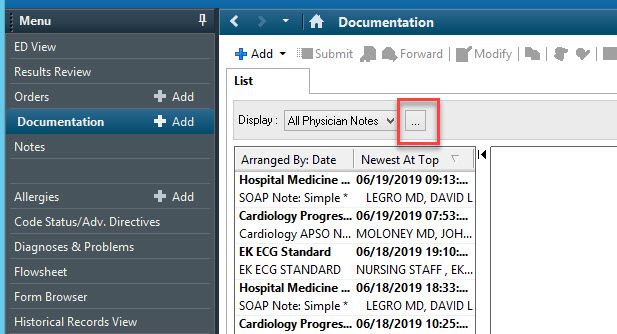 CI FY18 Year-End Report
11.01.2018
4
Add a new cardiology filter
Check the Cardiology & Cardiology Procedure box – then Hit the Save as button
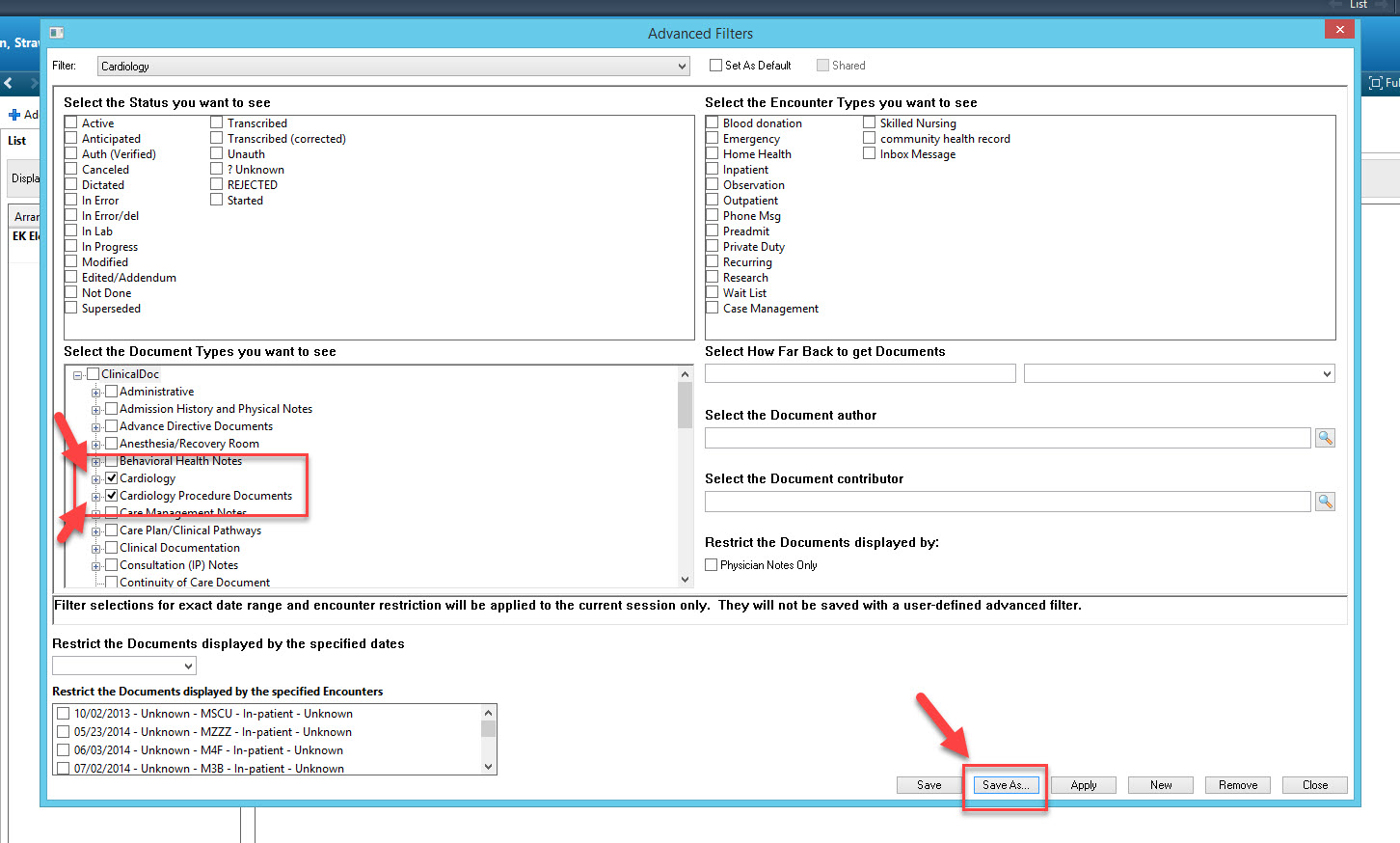 CI FY18 Year-End Report
11.01.2018
5
To Create a Filter- steps
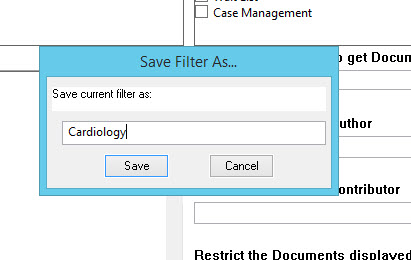 Modify with Insert > Header & Footer
mm.dd.yyyy
6
Add a new cardiology filter
This new Personal filter now shows up
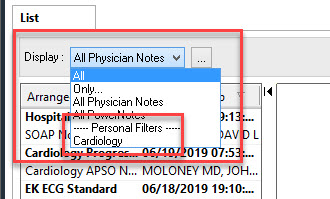 CI FY18 Year-En Report
11.01.2018
7
Add a new cardiology filter
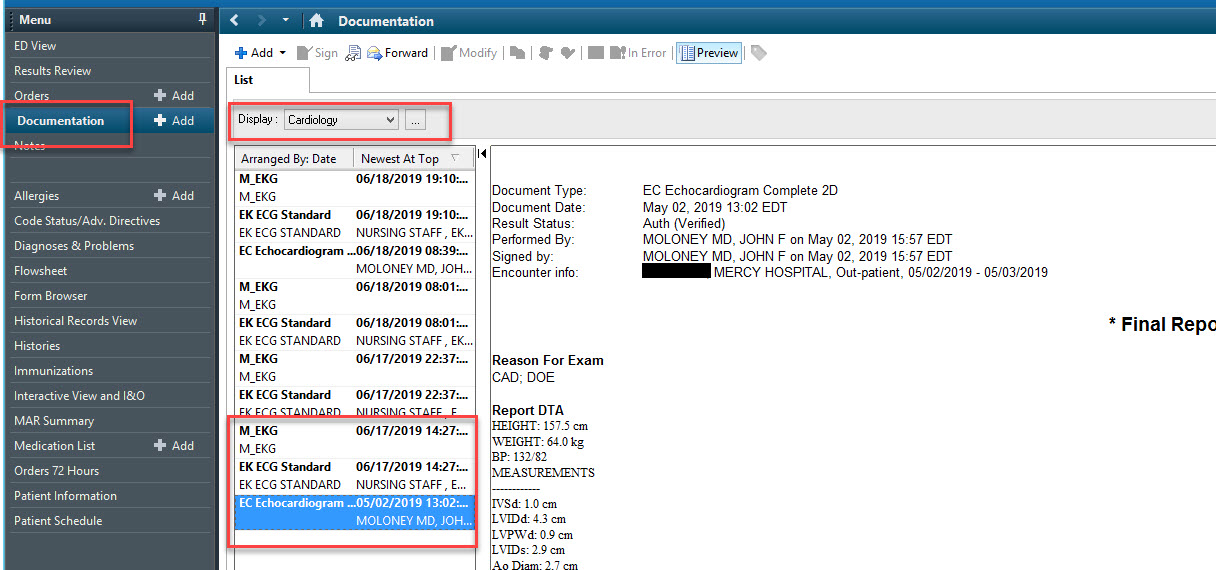 8
Add a new cardiology filter
Don’t forget the Next button on the bottom if there are a lot of search results
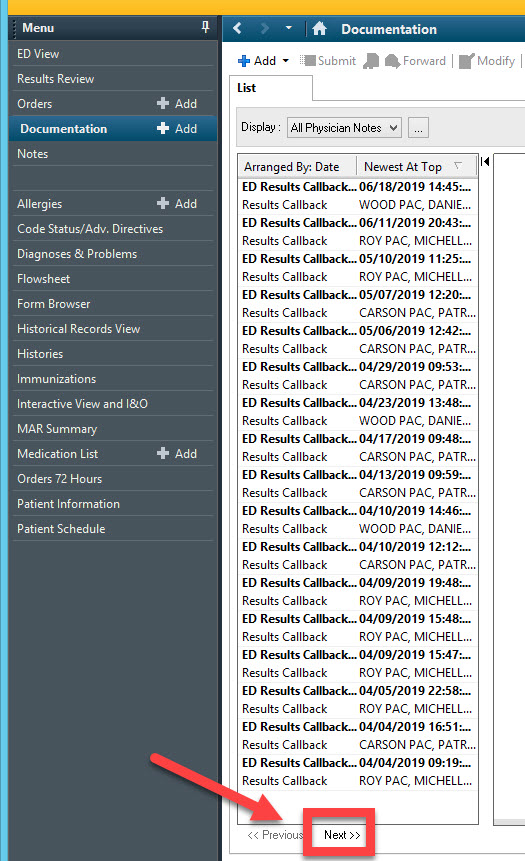 CI FY18 Year-En Report
11.01.2018
9
Possible Advanced Filters: “(Almost) All Procedures & Consults”
Click multiple check marks to create a filter to show most of the relevant procedures, IP Consultations and Op Notes
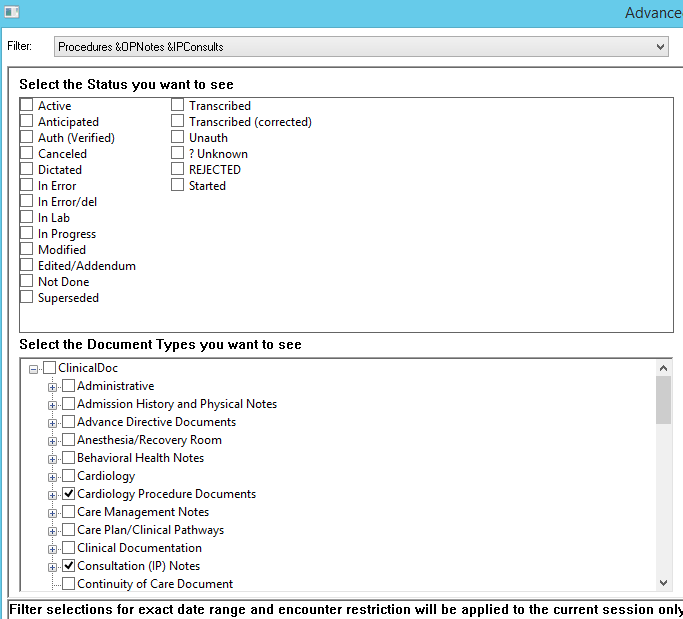 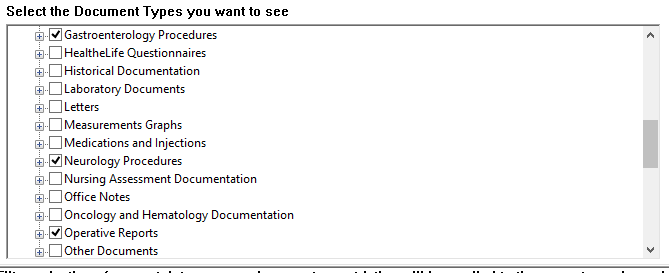 Scroll down and check all these boxes
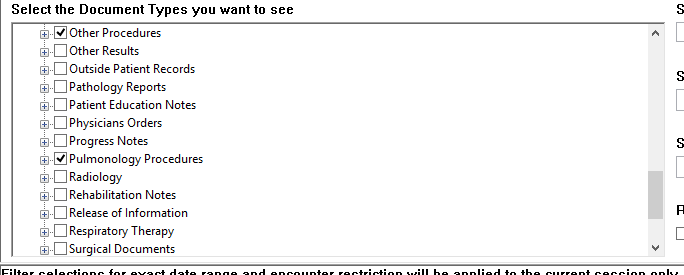 Modify with Insert > Header & Footer
mm.dd.yyyy
10
Add a new cardiology filter
FYI: The filter will stick until you change it.
Always check what filter is set before you begin reviewing documents!!
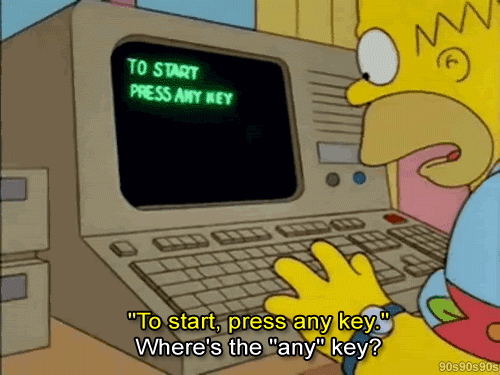 CI FY18 Year-En Report
11.01.2018
11